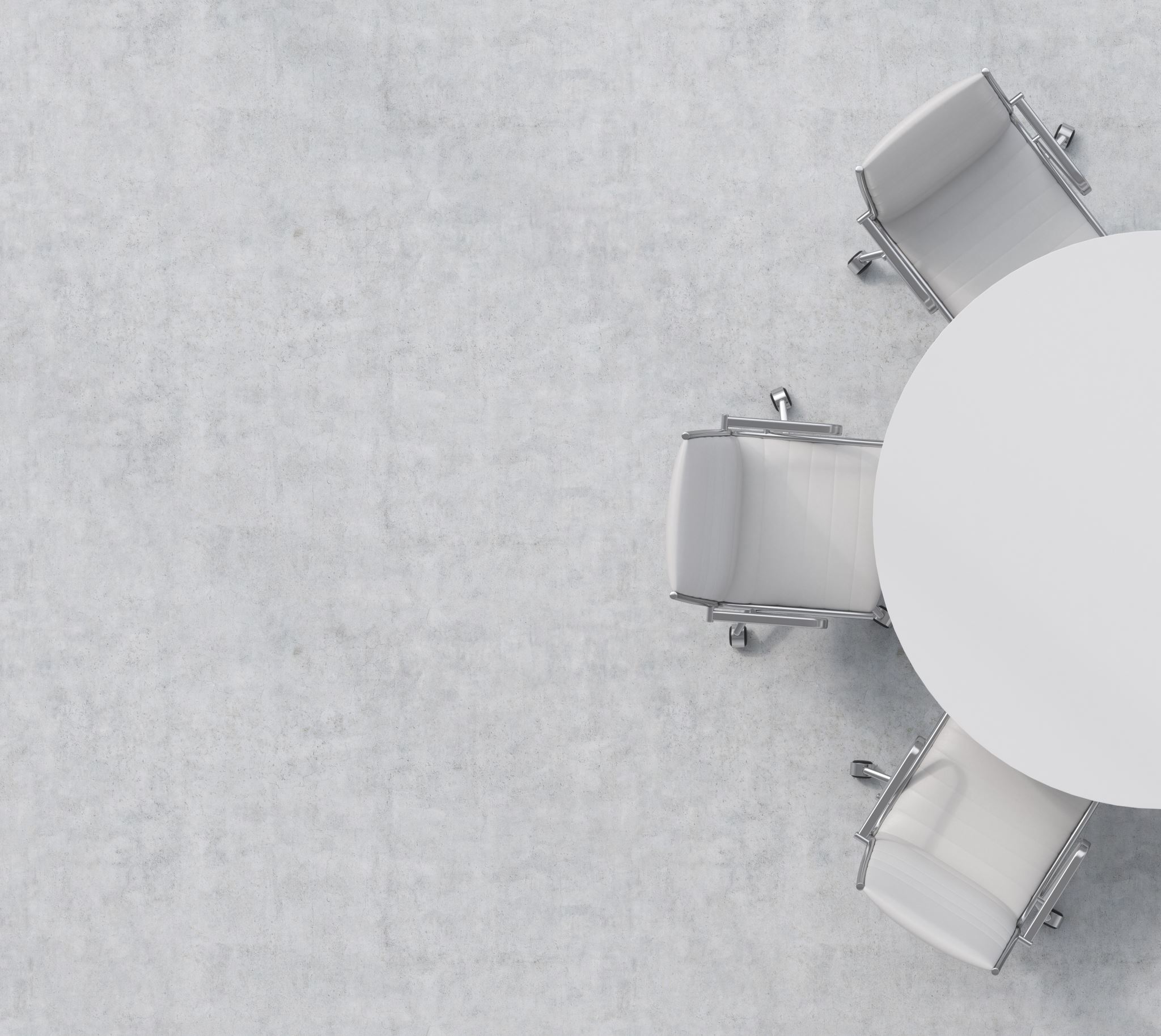 SETKÁNÍ ZAMĚSTNANCŮ  FHS
CELOŽIVOTNÍ VZDĚLÁVÁNÍ A PRAXE
Petr Snopek
2022
celoživotní vzdělávání    
  
			     odborné praxe
	
					         absolventi 	

							    dobrovolnická činnost
celoživotní vzdělávání
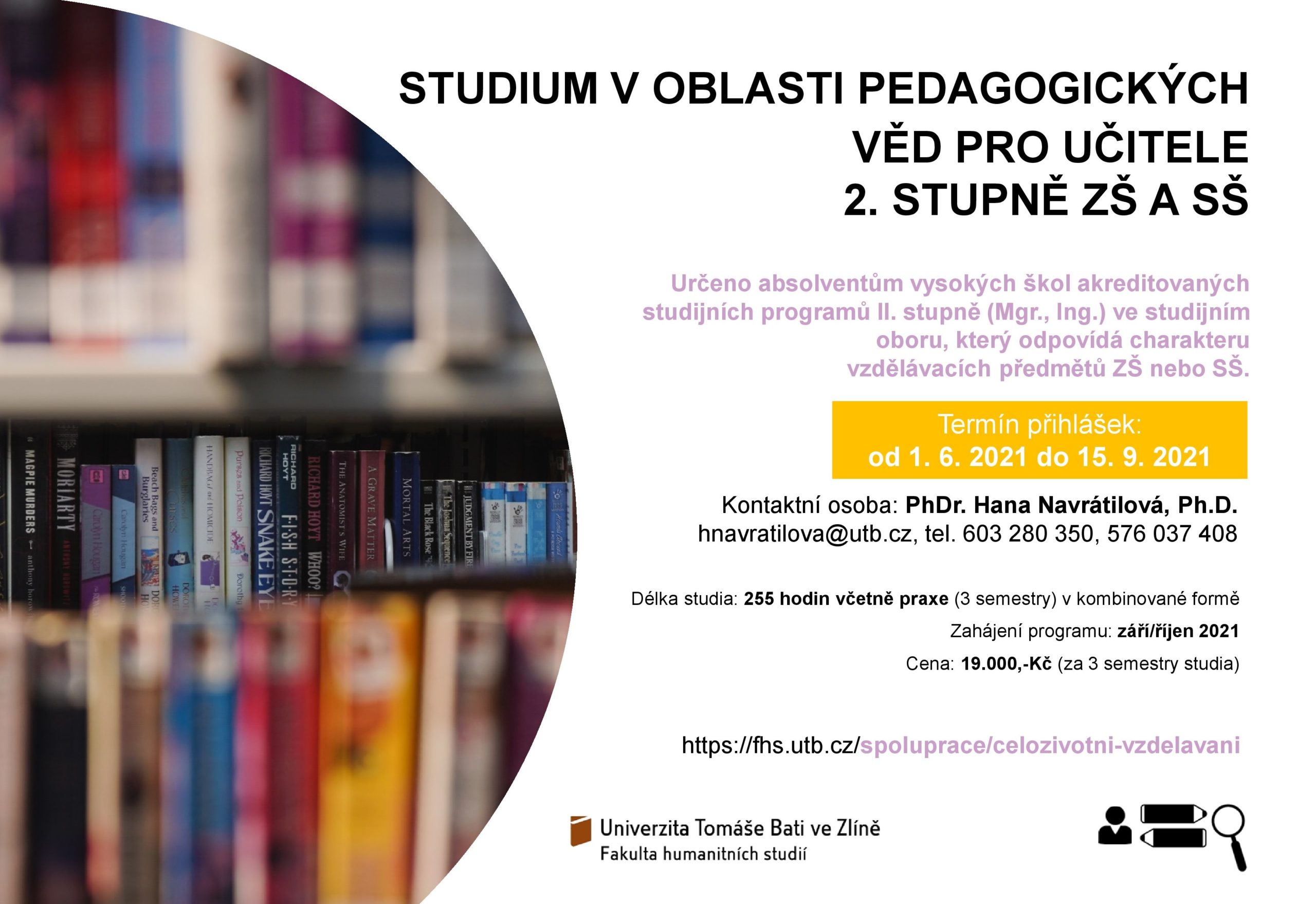 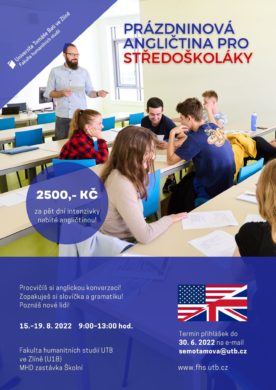 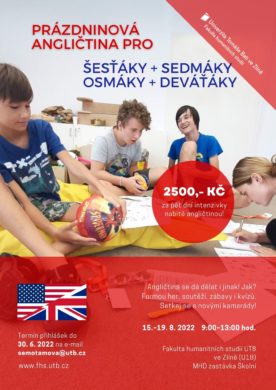 Vyrovnávací kurz angličtiny 
pro doktorandy
Celoživotní vzdělávání
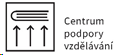 Nabídka kurzů/aktivit 

- pro učitele

- pro žáky a školy

- pro zdravotnické pracovníky
Mentor klinické praxe ošetřovatelství a porodní asistence
Bezpečnost pacientů a kvalita péče v zařízeních poskytujících zdravotní služby
Zdravotník zotavovacích akcí
AKTUALIZACE ŘÁDU CŽV NA UTB
Hlavní navržené změny:
jasná definice CŽV;
nabídka vzdělávacích programů na jednom místě;
přidány mezinárodně uznávané kurzy (MBA, LLM atd.);
ustavení Institutu CŽV a koordinátora CŽV;
možnost vytváření a realizace modulových vzdělávacích programů na bázi mikrokreditů;
Rada pro vnitřní hodnocení místo Rady pro CŽV;
IS/STAG pro evidenci všech kurzů a účastníků v CŽV;
osvědčení vydává organizátor (vždy);
specifikace role garanta a organizátora programu CŽV (i v souvislosti se zpracováním osobních údajů uchazečů a účastníků CŽV).

z porady proděkanů
NOVÝ EKONOMICKÝ MODEL CŽV NA UTB
Hlavní navržené změny:
jasná definice CŽV;
vymezeny role organizátora, garanta a nově „příkazce operace“;
upraveny pracovněprávní vztahy, způsob odměňování;
zjednodušená kalkulace programu CŽV;
zpřesněna účetní evidence.

Uskutečňování programů celoživotního vzdělávání není doplňkovou činností.

porada proděkanů
Centrum digitalizace UTB
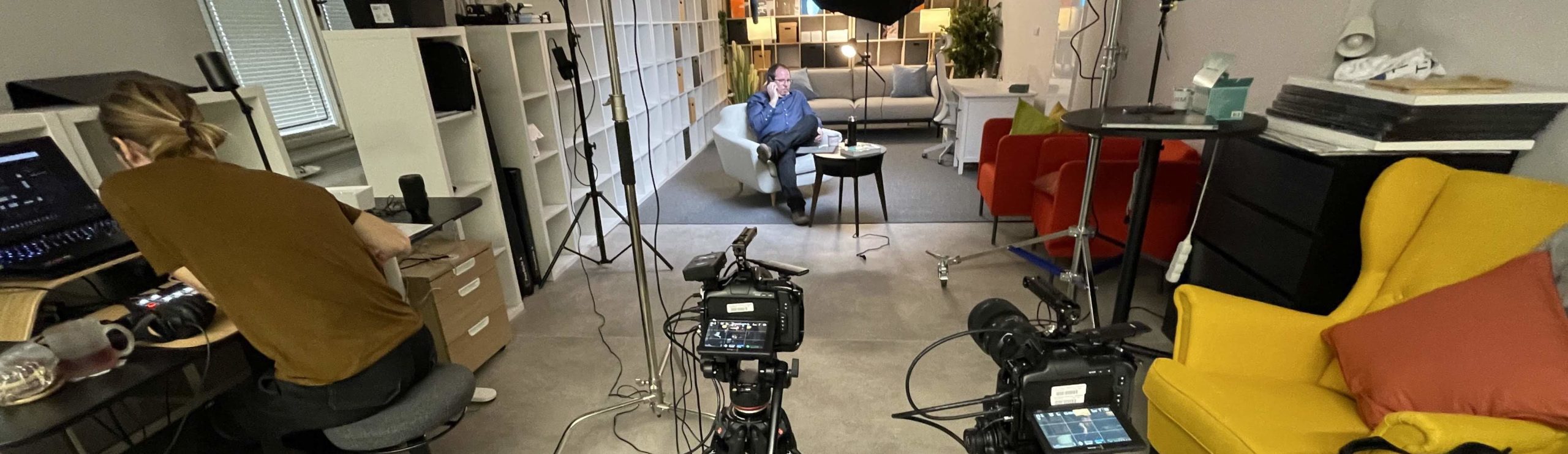 https://www.utb.cz/digitalizace/
Odborné praxe studentů
Odborné praxe
Odborné praxe studentů
Referentka pro spolupráci s praxí - Ing. Helena Hýžová

STAG/jiná alternativní platforma – problémy
Digitální podpis

Stále větší tlak smluvních partnerů na platbu za realizaci praxí studentů.

V AR 2021/2022 uzavřeno 345 smluv.
Odborné praxe
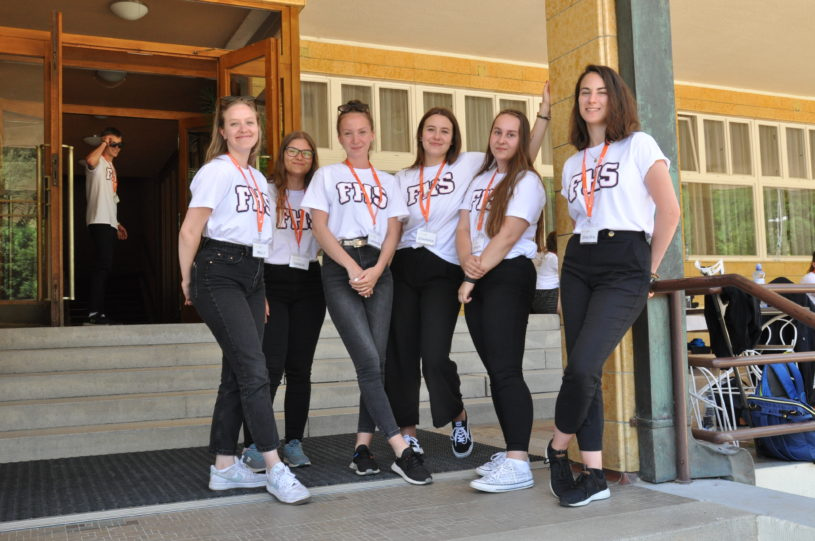 Senior cup 2022TRADIČNÍ ZAPOJENÍ FHS
Brunch se statutární náměstkyní hejtmana
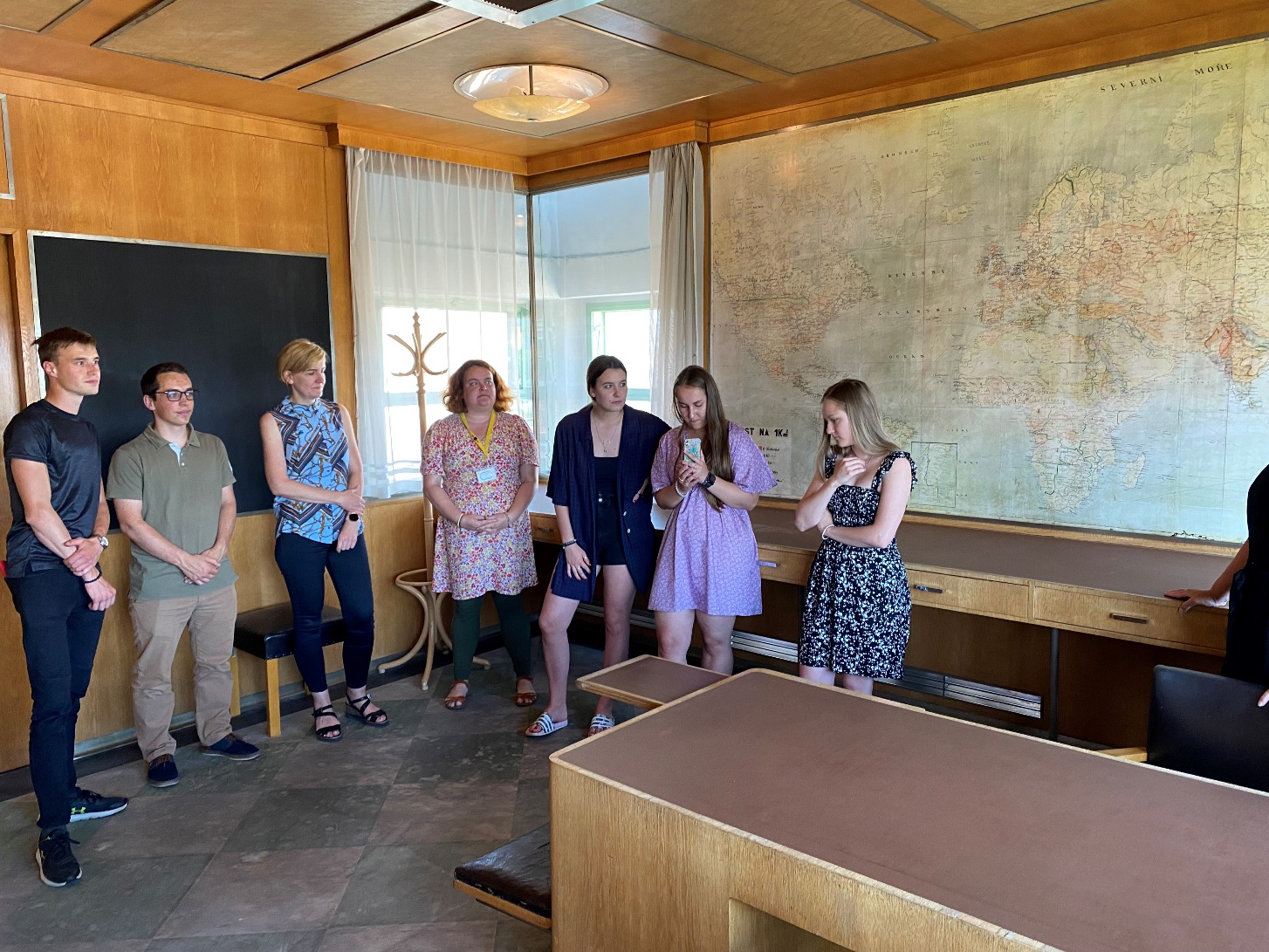 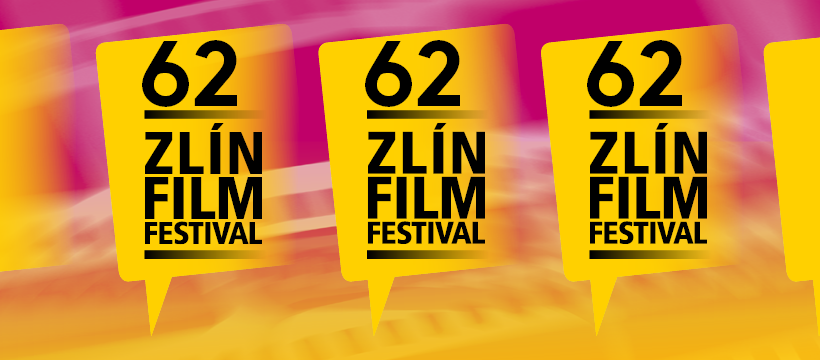 TRADIČNÍ ZAPOJENÍ FHS
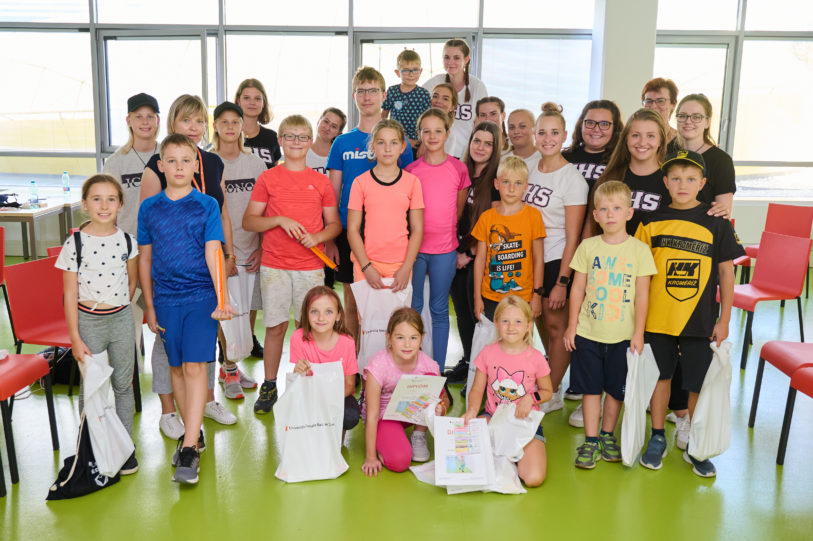 Den zdraví pro děti zaměstnanců UTB
Junior univerzita 2020 – 8. ročník
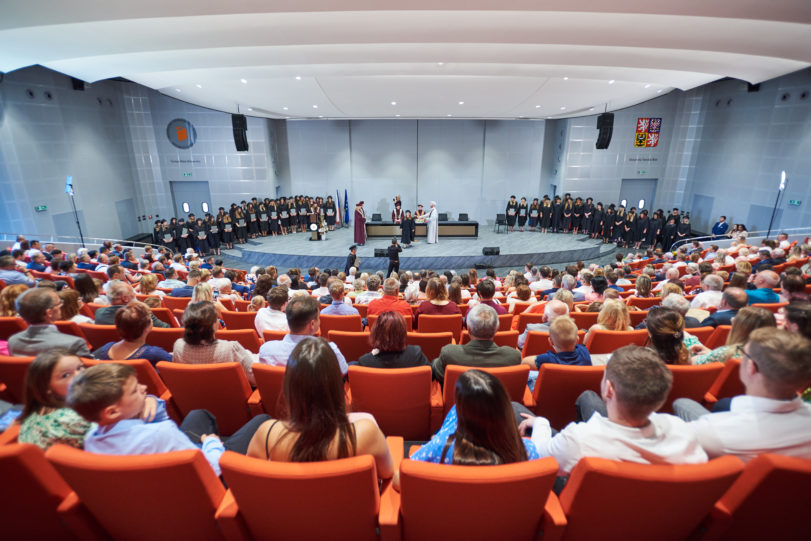 ABSOLVENTI		KLUB ABSOLVENTŮ    		730/127   		Benefitní program
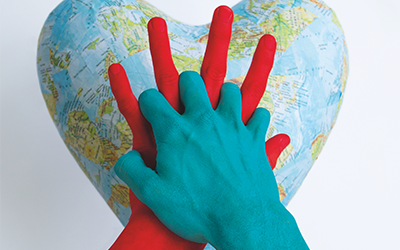 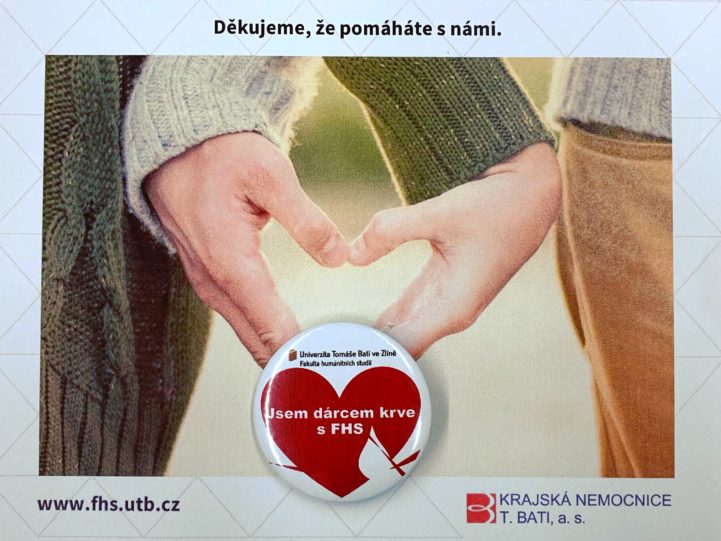 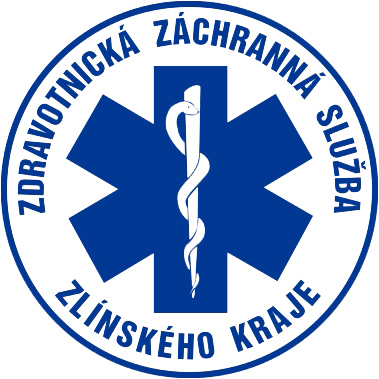 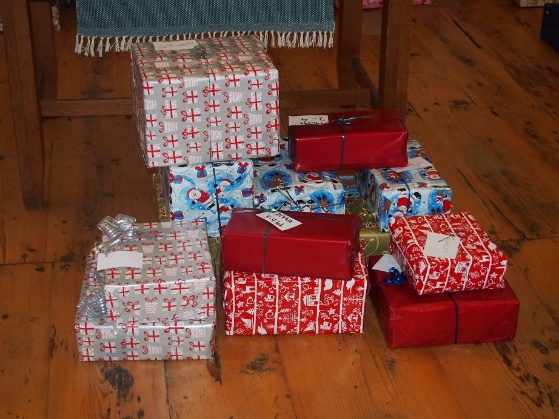 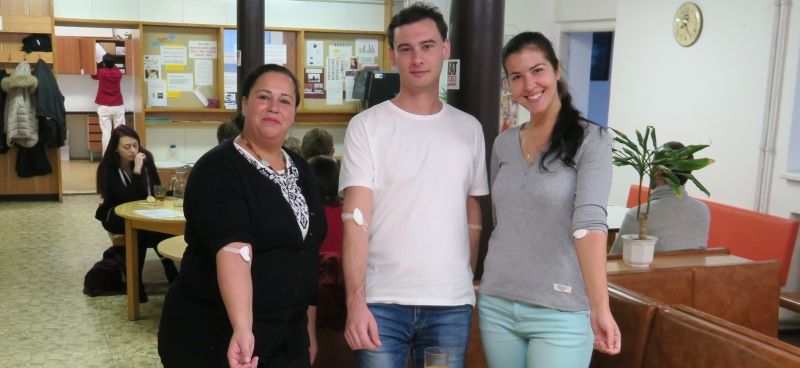 Tradiční dobrovolnické aktivity
Darujte krev s FHS
Vánoční hvězda
World Restart a Heart Day   
Krabice od bot
Vánoční sbírka pro zlínský útulek
aj.
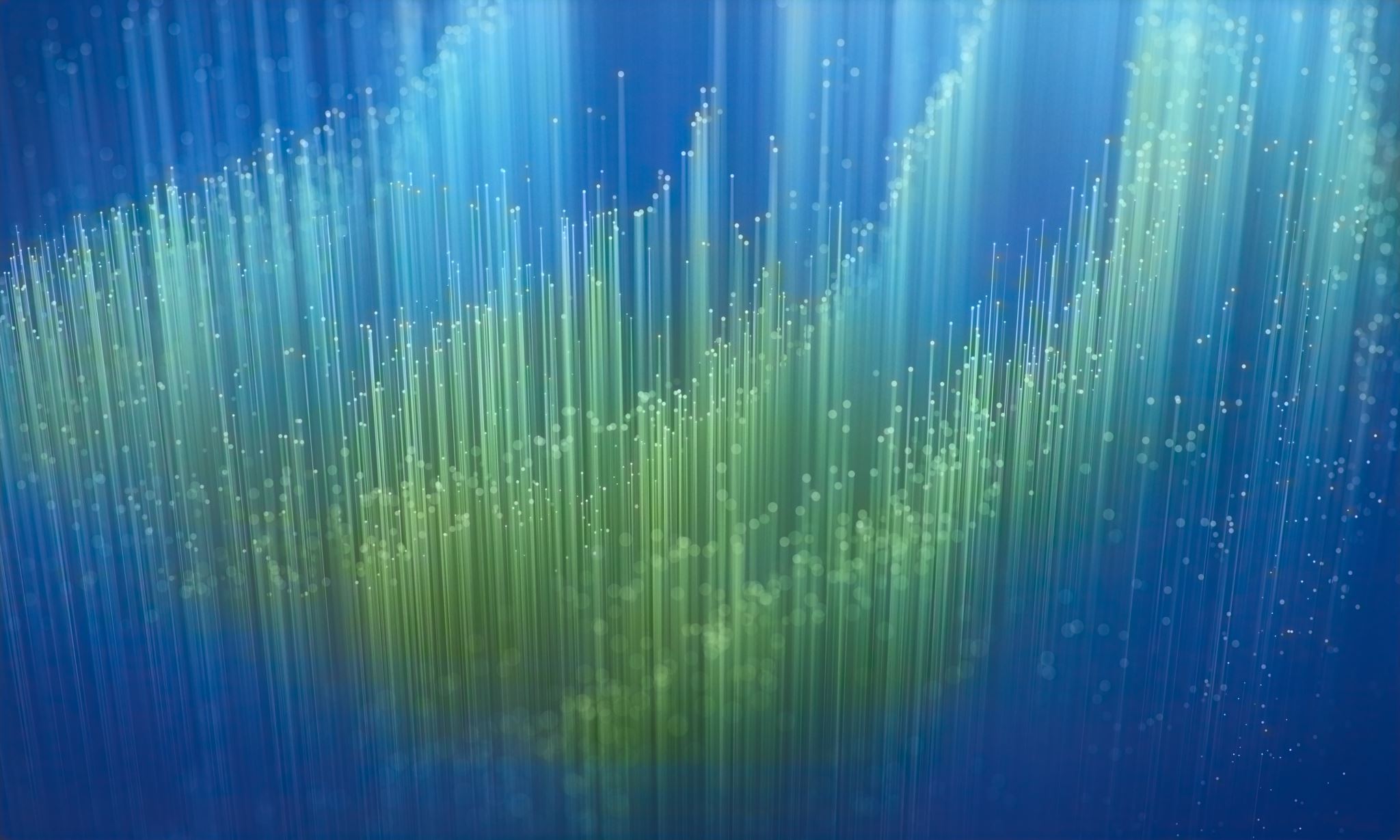 Oblasti třetí role fakulty
snopek@utb.cz

úterý	15:00 – 16:00

jinak po předchozí dohodě
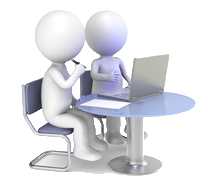 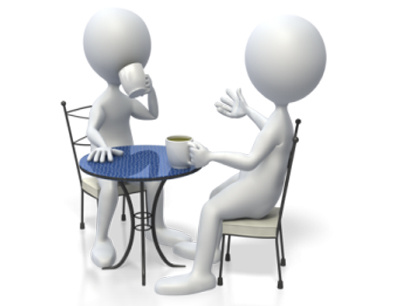 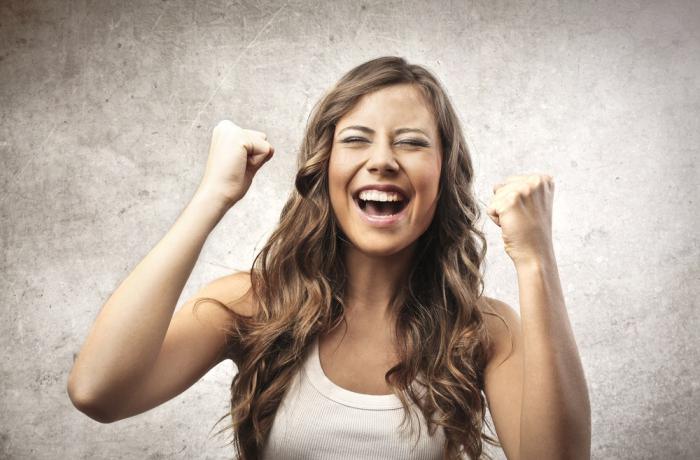 Do dalšího AR vám přeji pevné zdraví a spokojenost. Rovněž spoustu dobrých nápadů i elánu je realizovat.